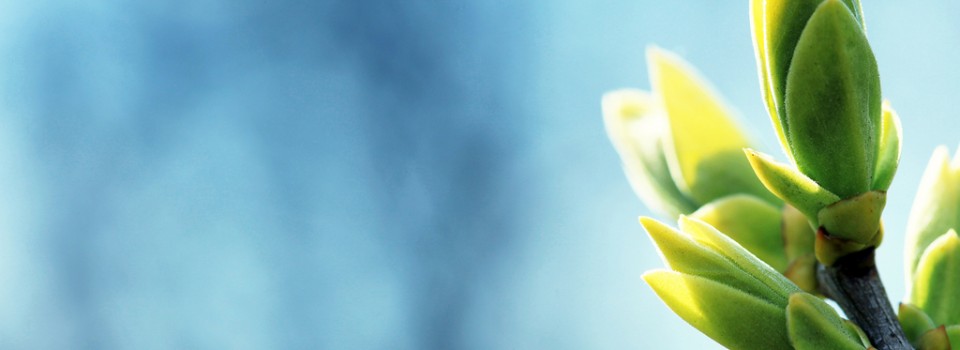 OMICS international
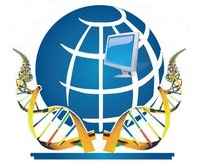 OMICS International through its Open Access Initiative is committed to make genuine and reliable contributions to the scientific community. OMICS International hosts over 700 leading-edge peer reviewed Open Access Journals and organizes over 1000 International Conferences annually all over the world. OMICS International journals have over 10 million readers and the fame and success of the same can be attributed to the strong editorial board which contains over 50000 eminent personalities that ensure a rapid, quality and quick review process. OMICS International signed an agreement with more than 1000 International Societies to make healthcare information Open Access.
Contact us at: contact.omics@omicsonline.org
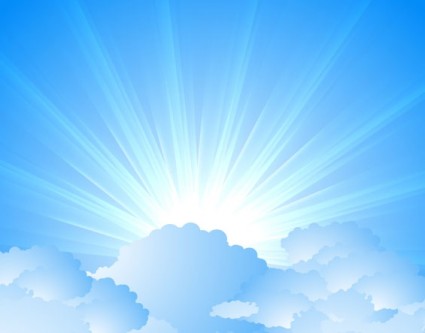 OMICS Journals are welcoming Submissions
OMICS International welcomes submissions that are original and technically so as to serve both the developing world and developed countries in the best possible way.
OMICS Journals  are poised in excellence by publishing high quality research. OMICS International follows an Editorial Manager® System peer review process and boasts of a strong and active editorial board.
Editors and reviewers are experts in their field and provide anonymous, unbiased and detailed reviews of all submissions.
The journal gives the options of multiple language translations for all the articles and all archived articles are available in HTML, XML, PDF and audio formats. Also, all the published articles are archived in repositories and indexing services like DOAJ, CAS, Google Scholar, Scientific Commons, Index Copernicus, EBSCO, HINARI and GALE.
For more details please visit our website: http://omicsonline.org/Submitmanuscript.php
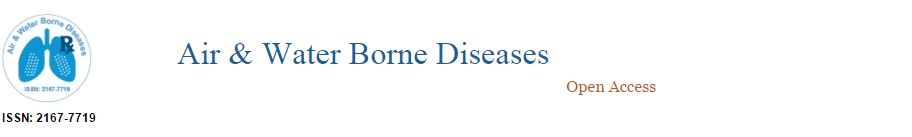 Editorial Board
Ramasamy Harikrishnan
Professor
Department of Aquatic Biomedical Sciences
Jeju National University South Korea
Tel: 82-064-754-3473
Fax: 82-064-756-3493
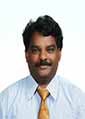 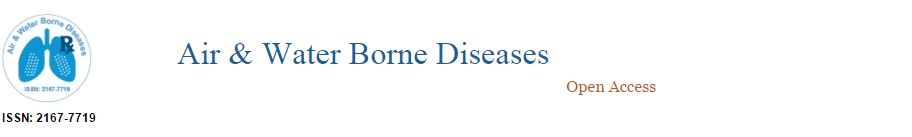 Biography
I have finished my PhD from Bhatathidasan University during 2004. I am worked as Assistant Professor of Biotechnology in Bhatath College of Science and Management during 2005-2007. In 2007, I got Research Associate Fellowship in Council of Scientific and Industrial Research (CSIR), New Delhi and after I got another Post-Doctoral Fellow, Korea Science and Engineering Foundation (KOSEF) during 2008. Now I am working as Research Professor in the same institution since March 2009.
> > >
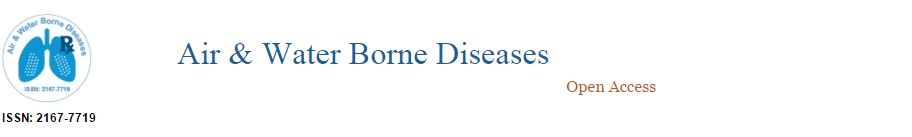 I have a sound background of molecular biology, innate immunity and studied the expression of several key cytokine genes innate immunity system mediated for probiotics and pharmaceutical herbals, nanoparticles encapsulated bacterial or viral vaccine by pattern recognition receptors (PRRs) by real time quantitative PCR of fishes during infection pathogens, which is related to biotechnology. I have 76 publications (including accepted papers) both national and international reputed journals including five review articles. Also I am editorial board member and Associated Editor of 11 international journals.
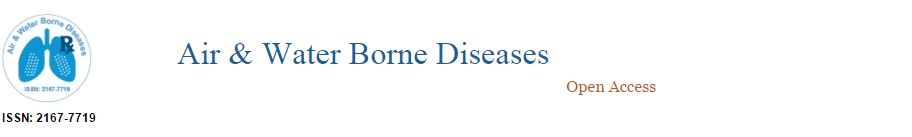 Ramasamy Harikrishnan research interest include Molecular biology, innate immunity and studied the expression of several key cytokine genes innate immunity system mediated for probiotics and pharmaceutical herbals, nanoparticles encapsulated bacterial or viral vaccine by pattern recognition receptors (PRRs)
Publications
Effect of chemotherapy, vaccines and immunostimulants on innate immunity of goldfish infected with Aeromonas hydrophila.
Harikrishnan R, Balasundaram C, Heo MS

Lactobacillus sakei BK19 enriched diet enhances the immunity status and disease resistance to streptococcosis infection in kelp grouper, Epinephelus bruneus
Ramasamy Harikrishnan, Chellam Balasundaram, MoonSoo Heo
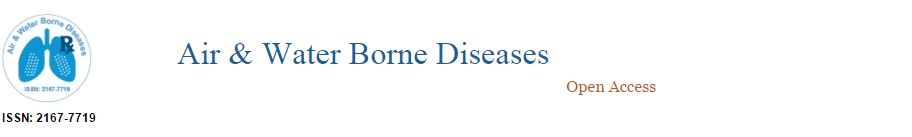 Poly D, L-lactide-co-glycolic Acid (PLGA)-encapsulated CpG-oligonucleotide (ODN) on Immune Response in Cyprinus carpio against Aeromonas hydrophila

Govintharaj Yogeshwari, Chandrasekar Jagruthi, Jesu Arockiaraj and Ramasamy Harikrishnan

Supplementation Diet Containing Probiotics, Herbal And Azadirachtin On Hematological And Biochemical Changes In Cirrhina mrigala Against Aphanomyces invadans

Ramasamy Harikrishnan, Chellam Balasundaram, MoonSoo Heo
Diet enriched with mushroom Phellinus linteus extract enhances the growth, innate immune response, and disease resistance of kelp grouper, Epinephelus bruneus against vibriosis
Ramasamy Harikrishnana, Chellam Balasundaramb, Moon-Soo Heoa.

Effect of probiotics enriched diet on Paralichthys olivaceus infected with lymphocystis disease virus (LCDV)
Ramasamy Harikrishnana, Chellam Balasundaramb, Moon-Soo Heoa.
Innate immune response and disease resistance in Carassius auratus by triherbal solvent extracts
Ramasamy Harikrishnana, Chellam Balasundaramb, Man-Chul Kima, Ju-Sang Kima, Yong-Jae Hana, Moon-Soo Heoa.

Herbal supplementation diets on hematology and innate immunity in goldfish against Aeromonas hydrophila
Ramasamy Harikrishnana, Chellam Balasundaramb, Moon-Soo Heoa.
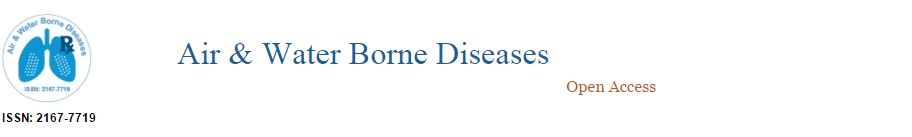 Effect of traditional Korean medicinal (TKM) triherbal extract on the innate immune system and disease resistance in Paralichthys olivaceus against Uronema marinum
Ramasamy Harikrishnana, Jaehyun Heoa, Chellam Balasundaramb, Man-Chul Kima, Ju-Sang Kima, Yong-Jae Hana, Moon-Soo Heoa.

Lactuca indica extract as feed additive enhances immunological parameters and disease resistance in Epinephelus bruneus to Streptococcus iniae
Ramasamy Harikrishnana, Ju-Sang Kima, Man-Chul Kima, Chellam Balasundaramb, Moon-Soo Heoa.
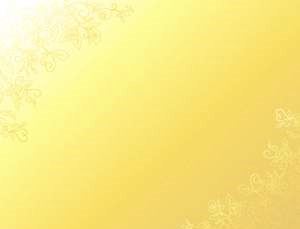 Journal of Air & Water Borne Diseases
Related Journals
Journal of Bacteriology & Parasitology
Journal of Medical Microbiology & Diagnosis
Journal of Microbial & Biochemical Technology
Journal of Plant Pathology & Microbiology
Journal of Vaccines & Vaccination
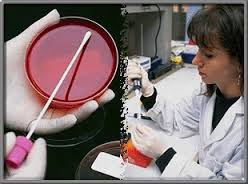 Journal of Air & Water Borne DiseasesRelated Conferences
Allergy Conference 
4th Bacteriology and Infectious Diseases Conference
2nd Infectious Diseases Congress
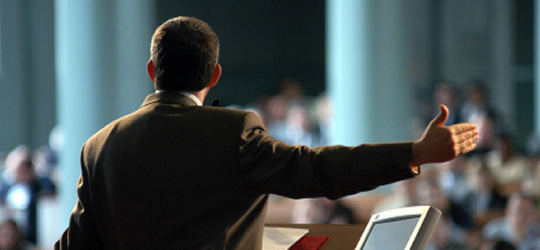 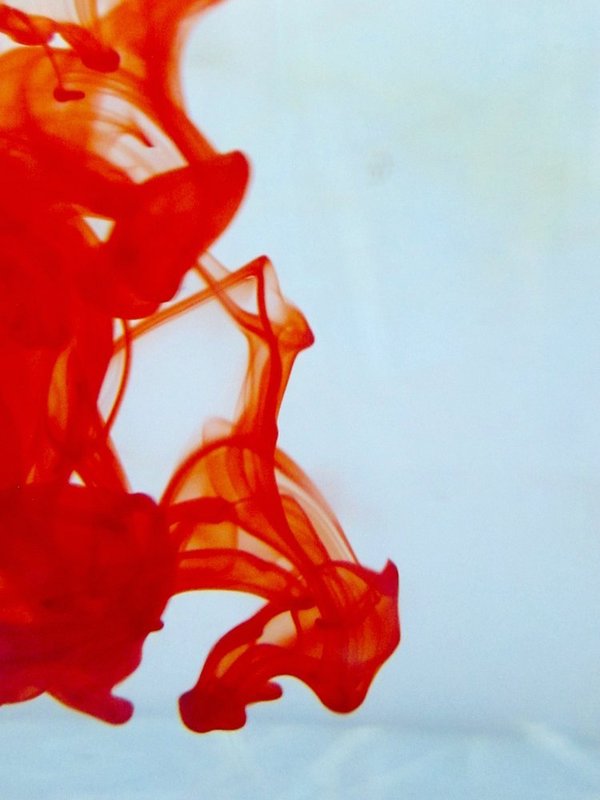 OMICS International Open Access Membership
OMICS International Open Access Membership enables academic and research institutions, funders and corporations to actively encourage open access in scholarly communication and the dissemination of research published by their authors.
For more details and benefits, click on the link below:
http://omicsonline.org/membership.php
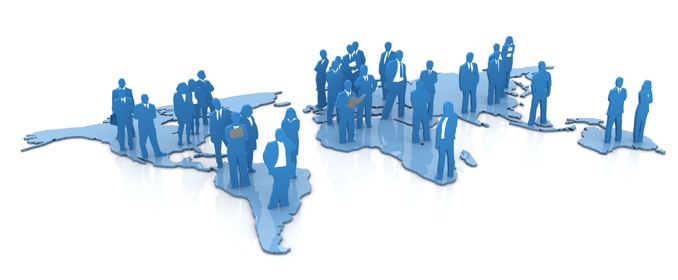